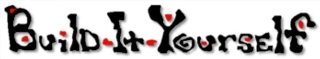 ModuleScale Circuit Switch
Battery
Motor
[Speaker Notes: Welcome to the BIY Laboratory …
Where Art and Technology Rule.]
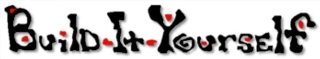 Scale Circuit Switch
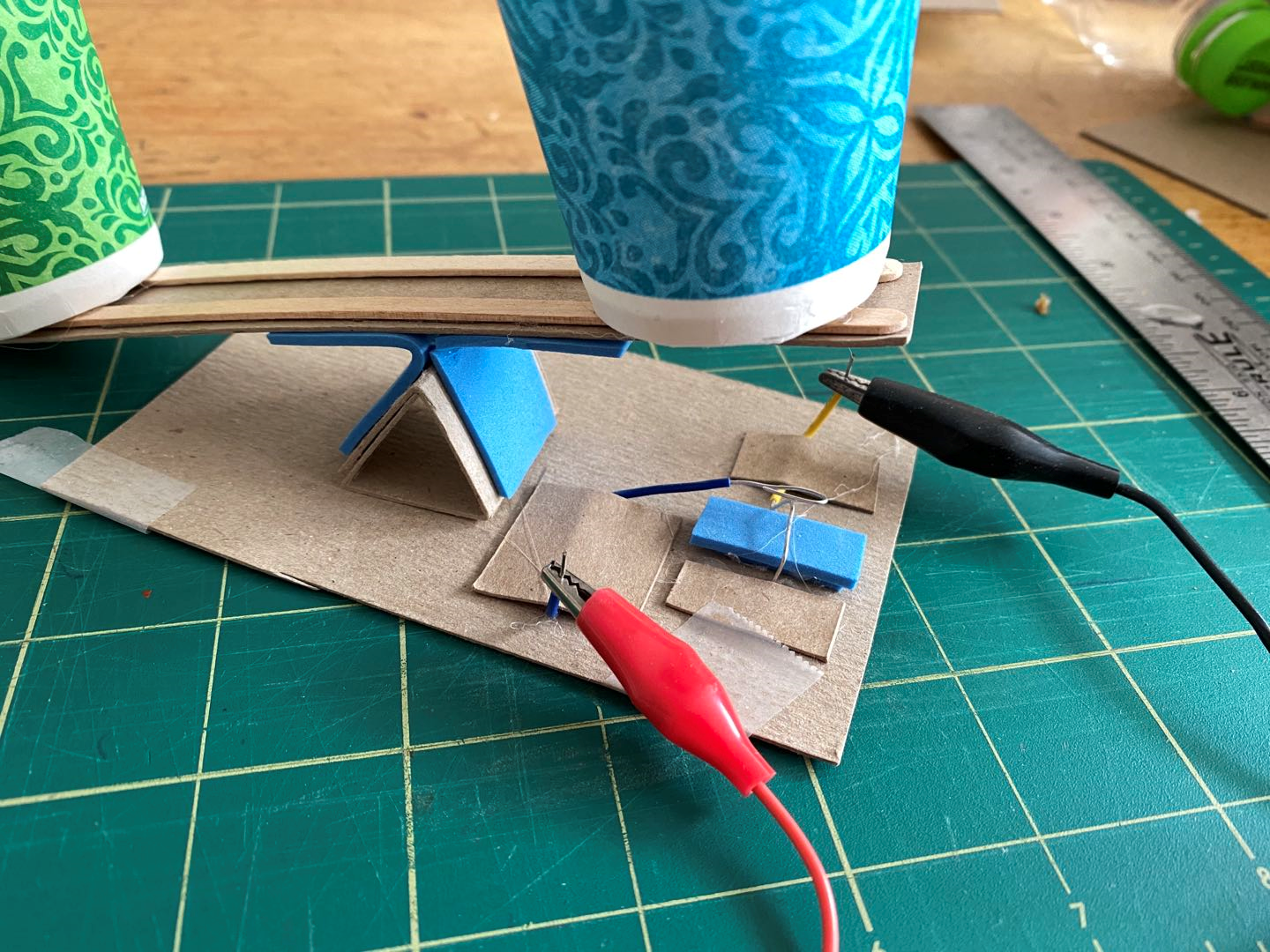 [Speaker Notes: In the next 6 slides, you will learn how you can …
Aaa
Bbb
Ccc]
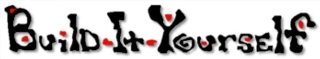 Scale Circuit Switch
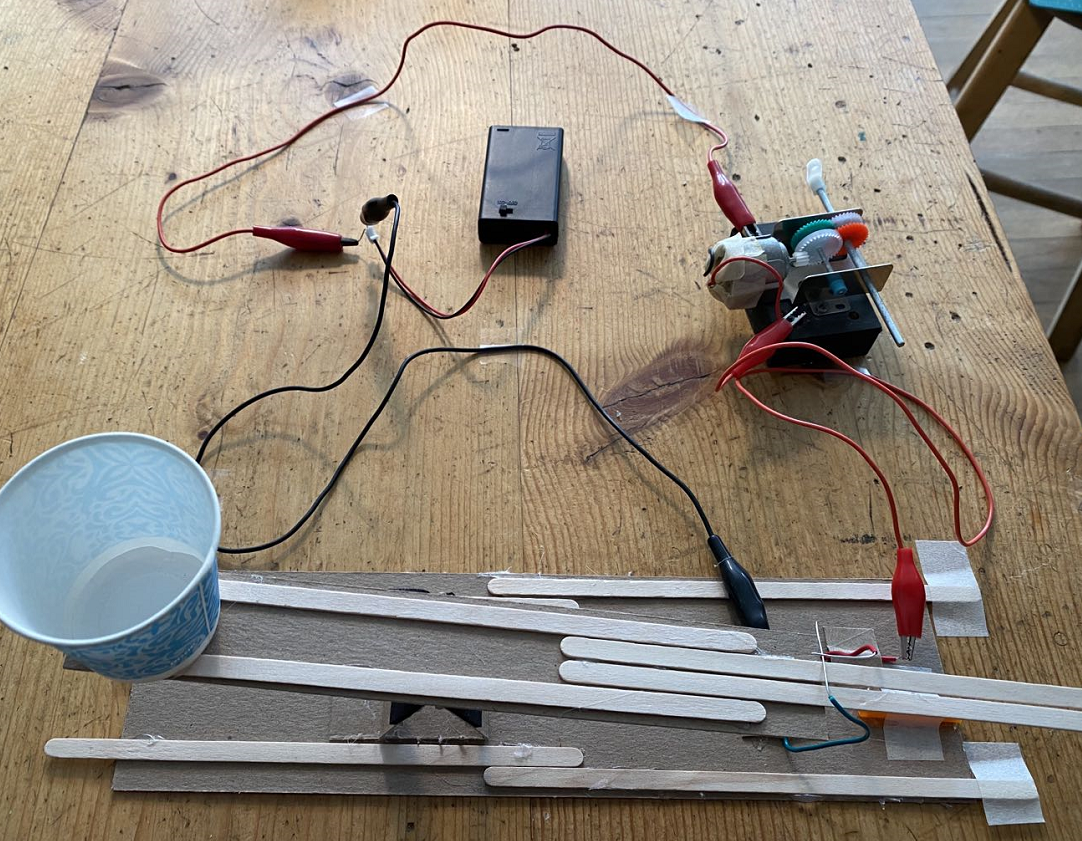 [Speaker Notes: In the next 6 slides, you will learn how you can …
Aaa
Bbb
Ccc]
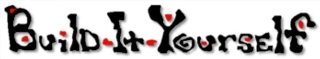 Scale Circuit Switch
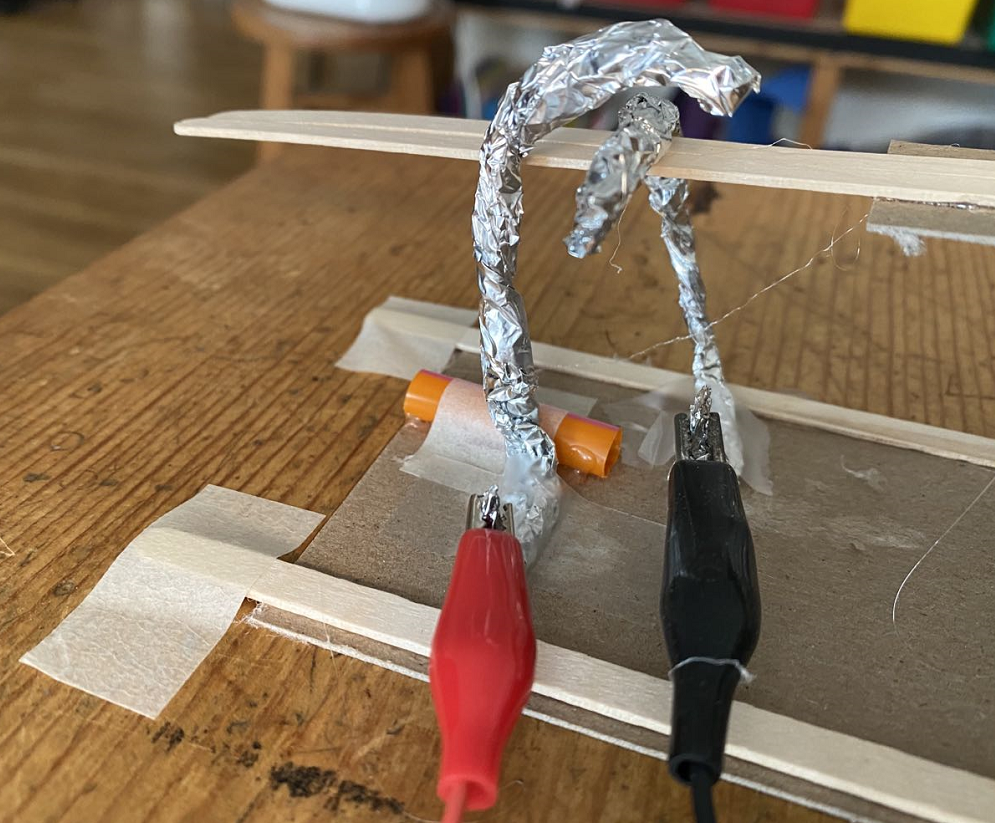 [Speaker Notes: In the next 6 slides, you will learn how you can …
Aaa
Bbb
Ccc]
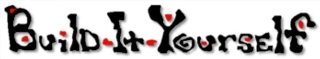 Scale Circuit Switch
Battery
Motor
[Speaker Notes: In the next 6 slides, you will learn how you can …
Aaa
Bbb
Ccc]
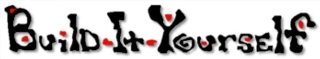 Scale Circuit Switch
Battery
Motor
[Speaker Notes: In the next 6 slides, you will learn how you can …
Aaa
Bbb
Ccc]
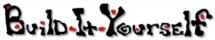 Make a spillway
Many modules could trigger a ball to roll down a spillway to start a chain reaction.
Pipe cleaner
wire
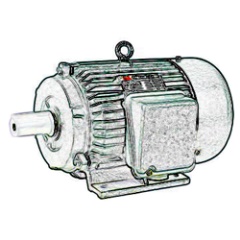 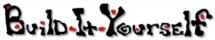 Make a spillway
Many modules could trigger a ball to roll down a spillway to start a chain reaction.
Cardboard
‘hammer’
Motor
With
cam
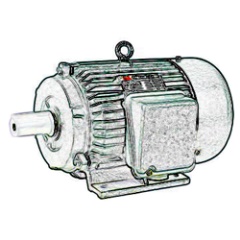 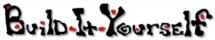 Make a spillway
Many modules could trigger a ball to roll down a spillway to start a chain reaction.
Cardboard
‘hammer’
Motor
With
cam
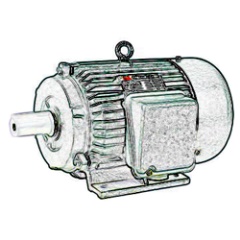